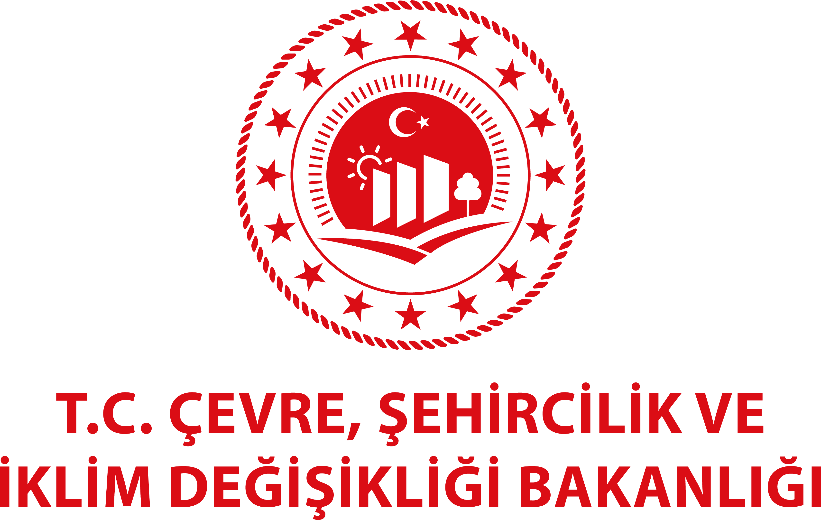 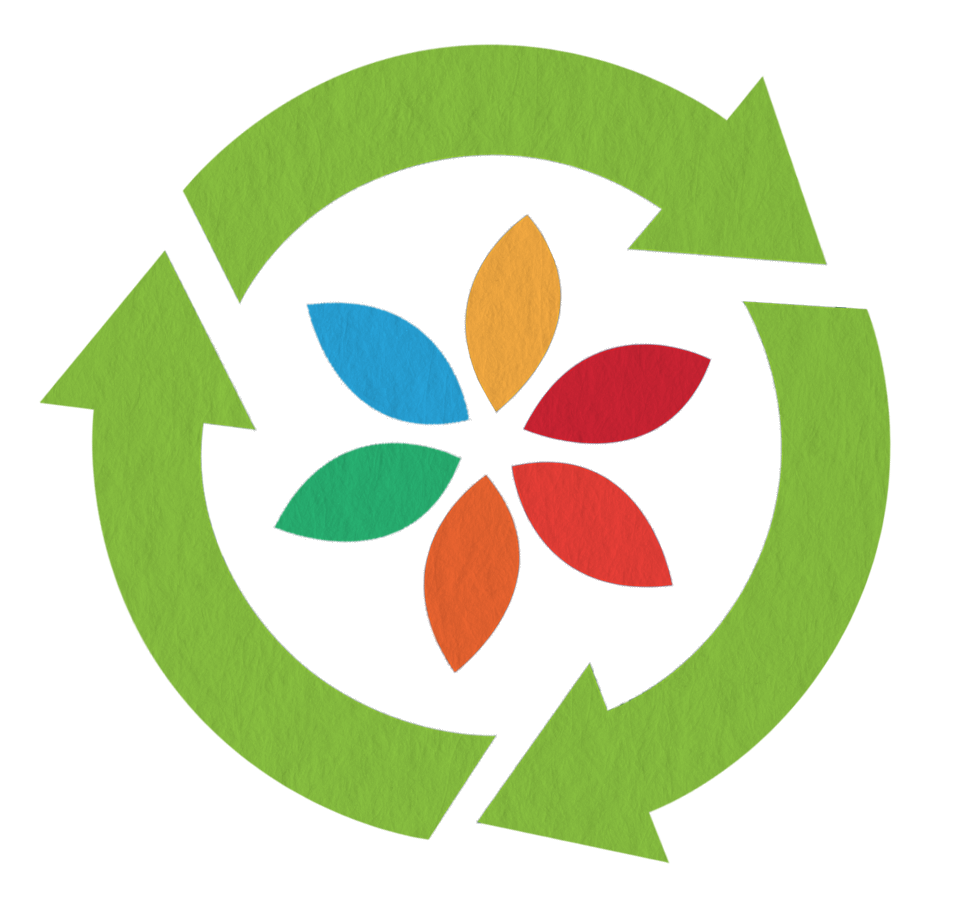 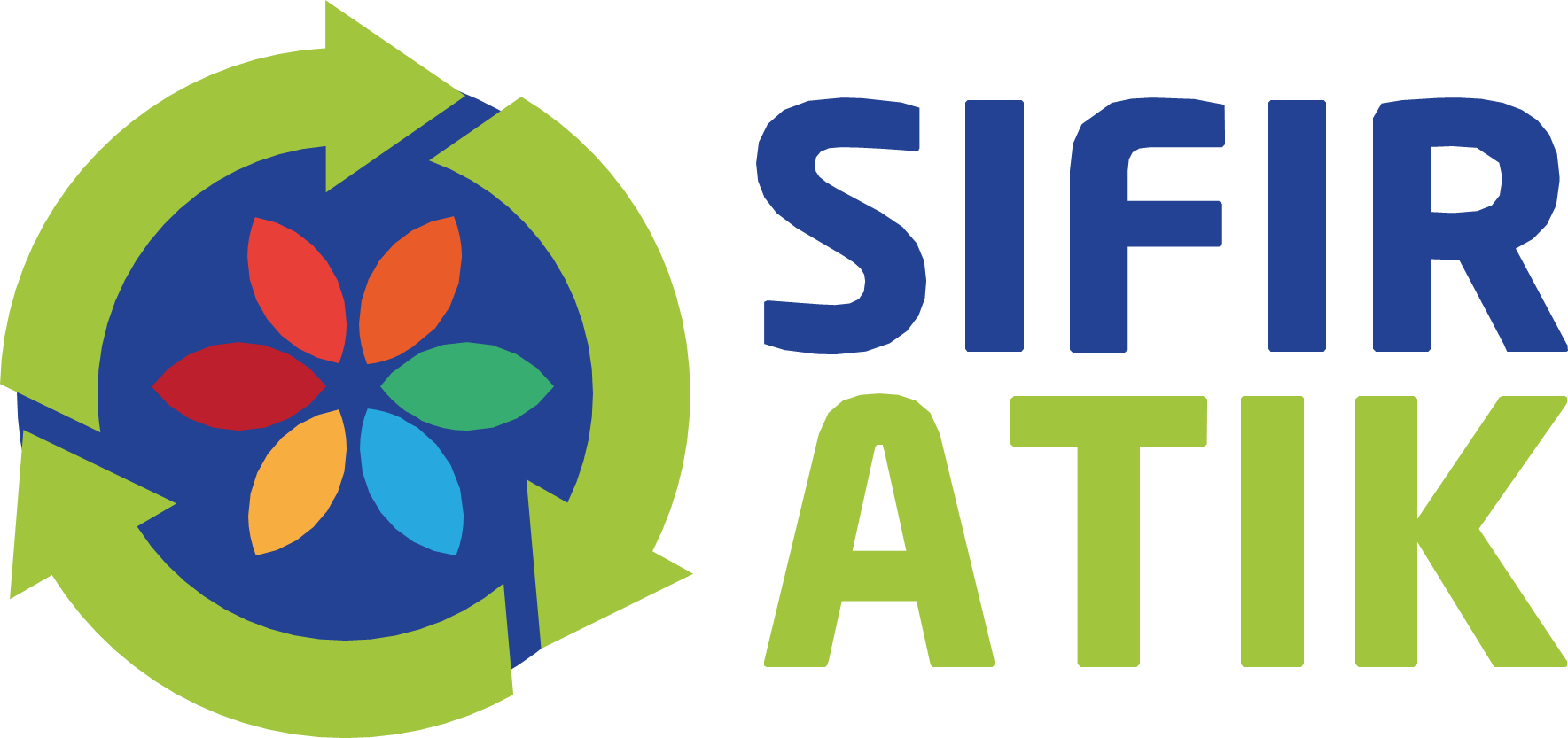 İYİ UYGULAMALARI
HASAN ALİ YÜCEL İLKOKULU PROJESİ
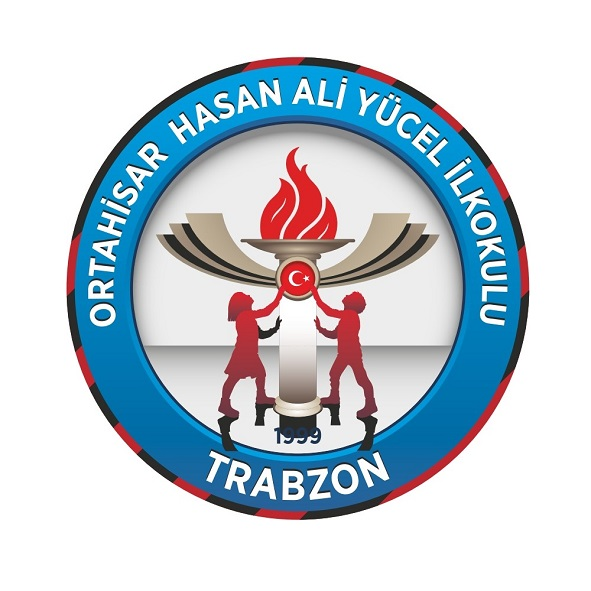 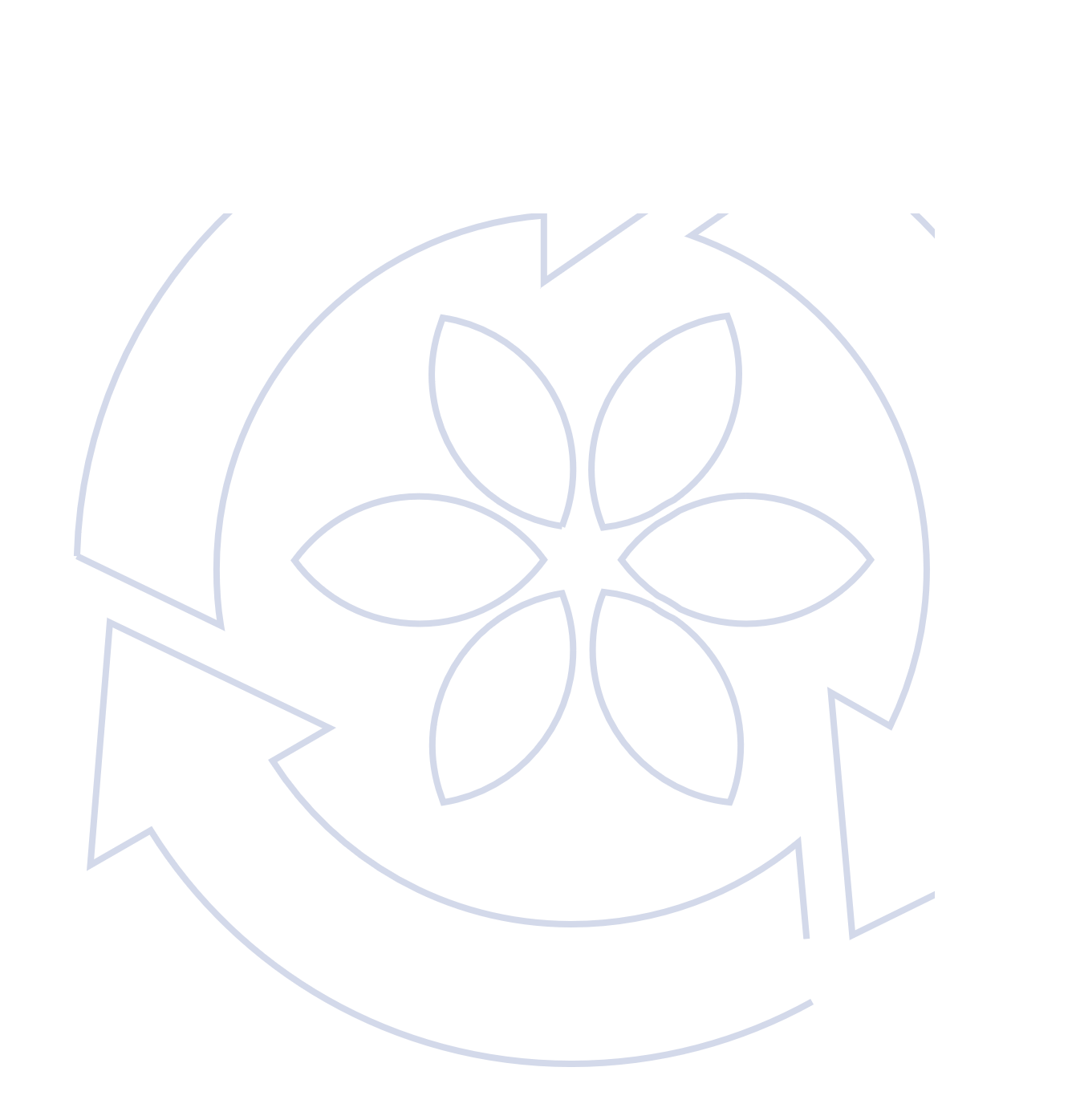 İÇİNDEKİLER
03

PROJENİN UYGULAMA PLANI





04

PROJENİN KAZANIMLARI
01

PROJENİN AMACI





02

PROJENİN KAPSAMI
Sıfır Atık Projesi
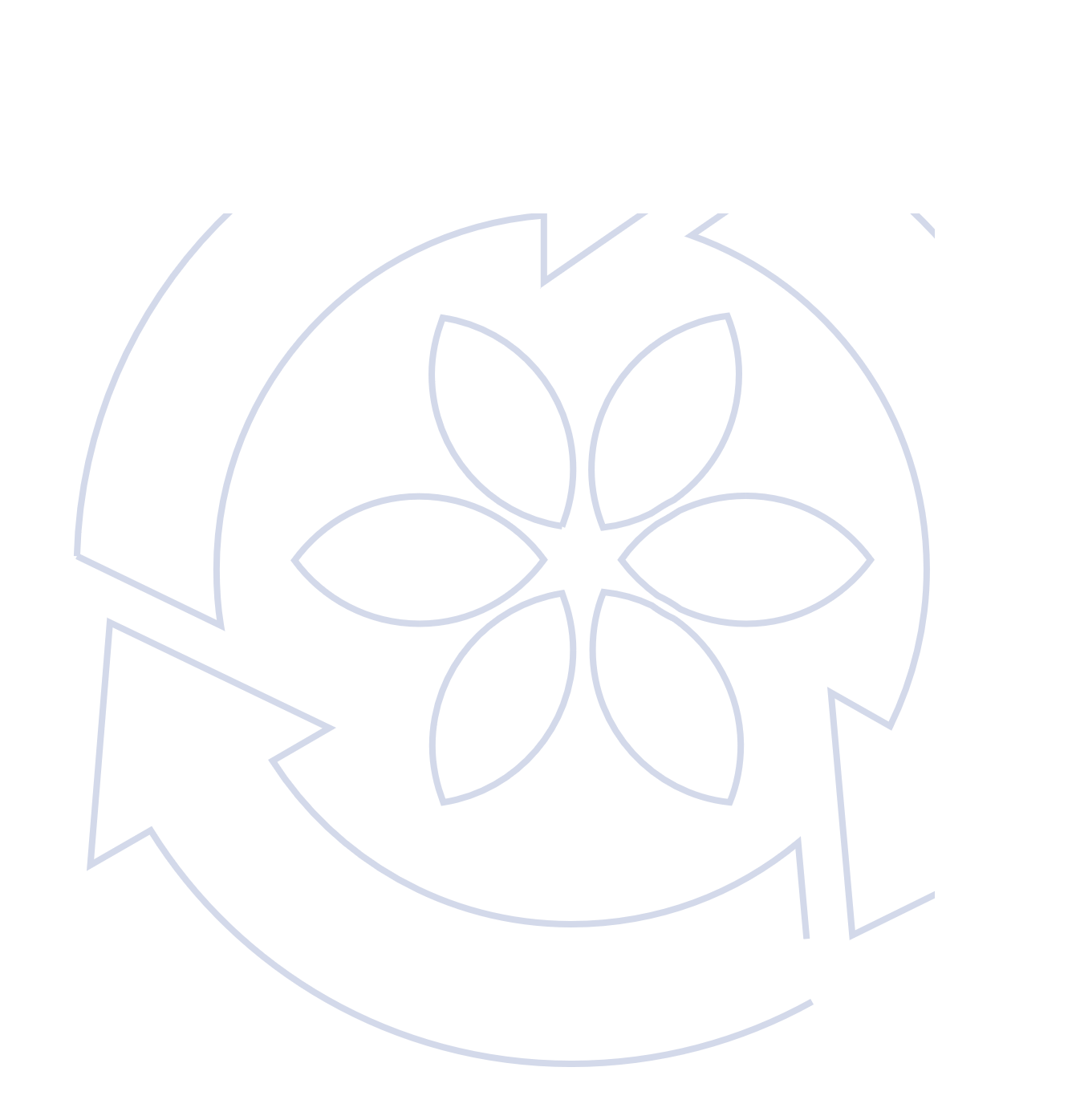 01 | PROJENİN AMACI
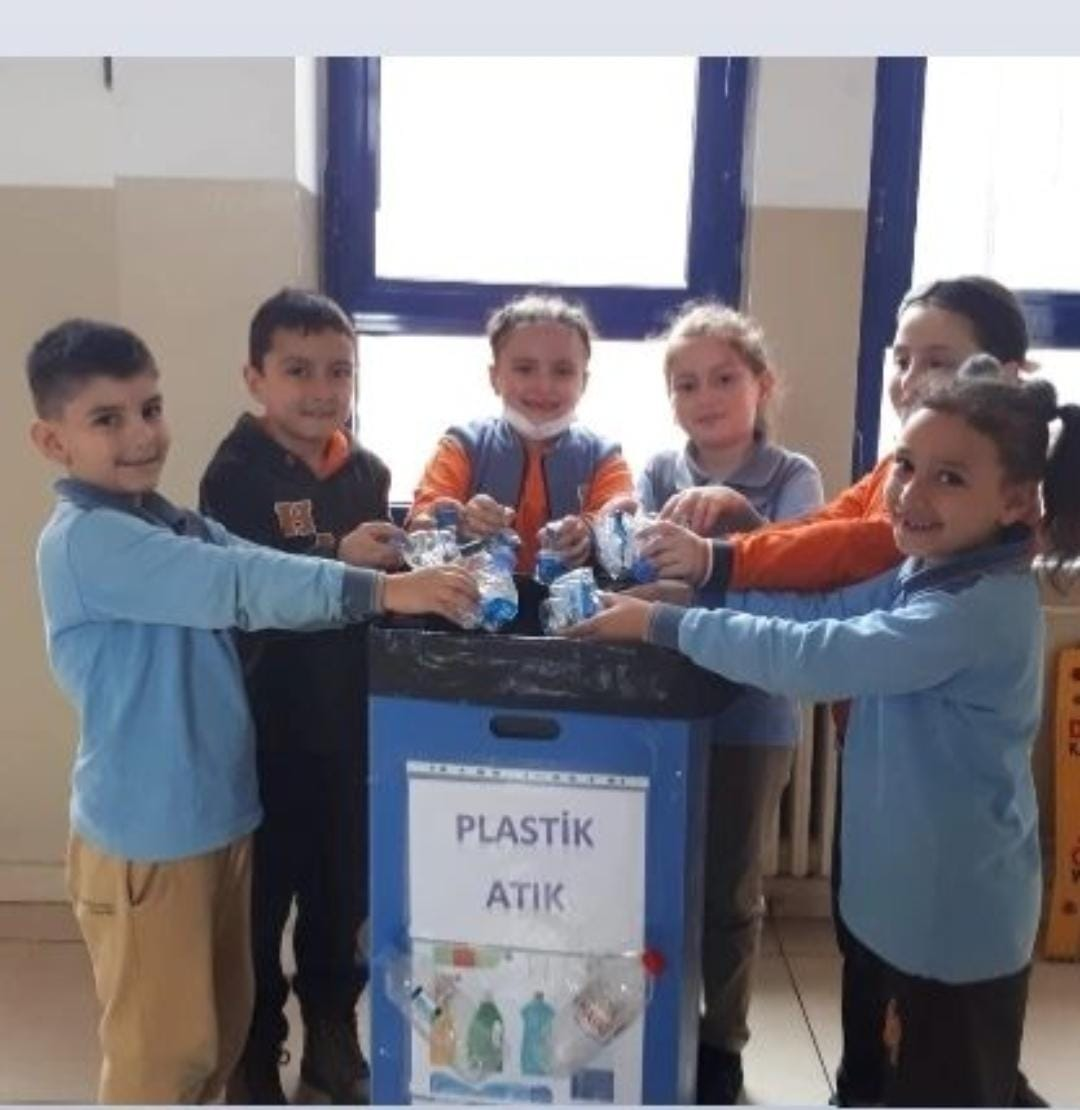 FOTOĞRAF
İsrafı önlenmek, kaynakları daha verimli kullanmak, meydana gelen atık miktarını azaltmak, etkin toplama sisteminin kurmak, atıkların geri dönüştürülmesini sağlamak.
.
Kurum/kuruluş/bireylere örnek teşkil edecek, vatandaş teşvik sisteminin kurulması amaçlanmış ve bunu  yaparken de atık oluşturmama mantığı benimsenmiştir.

Hasan Ali Yücel İlkokulu’nda atık kağıtları,atık pilleri,atık yağları ve plastikleri geri dönüşüme kazandırmak amacıyla  amacıyla Sıfır AtıkProjesi hazırlanmıştır.
Sıfır Atık Projesi
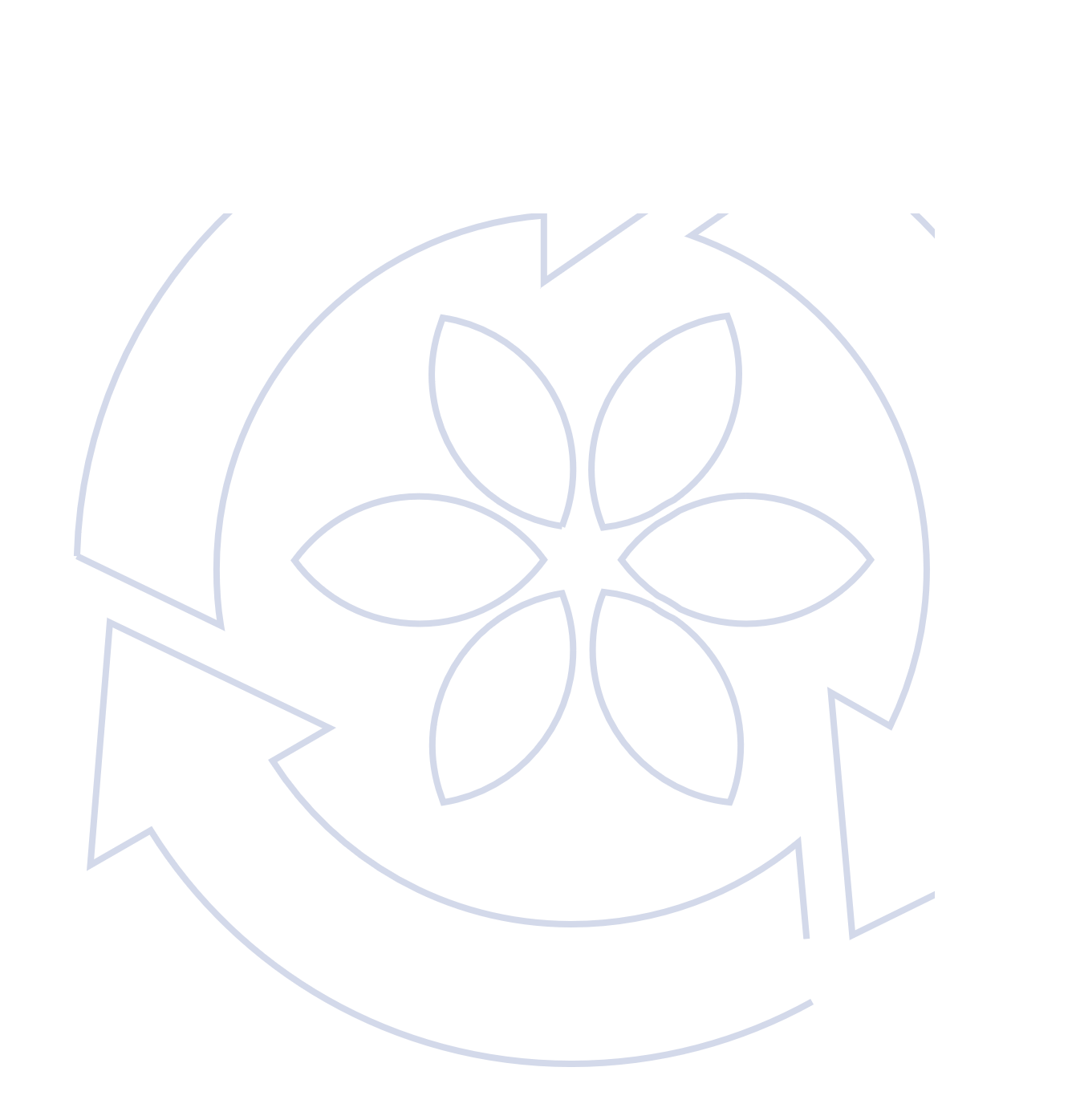 02 | PROJENİN KAPSAMI
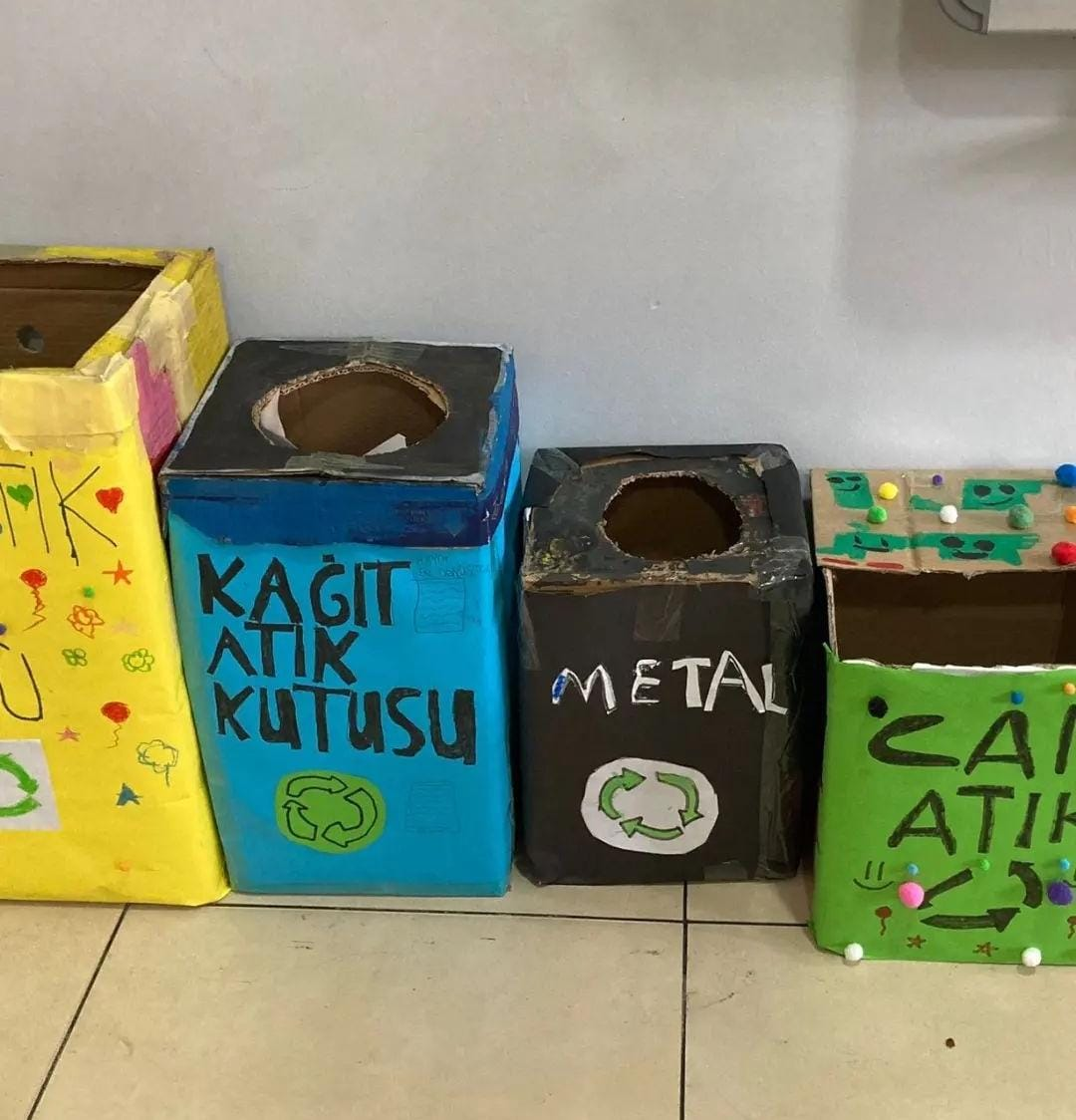 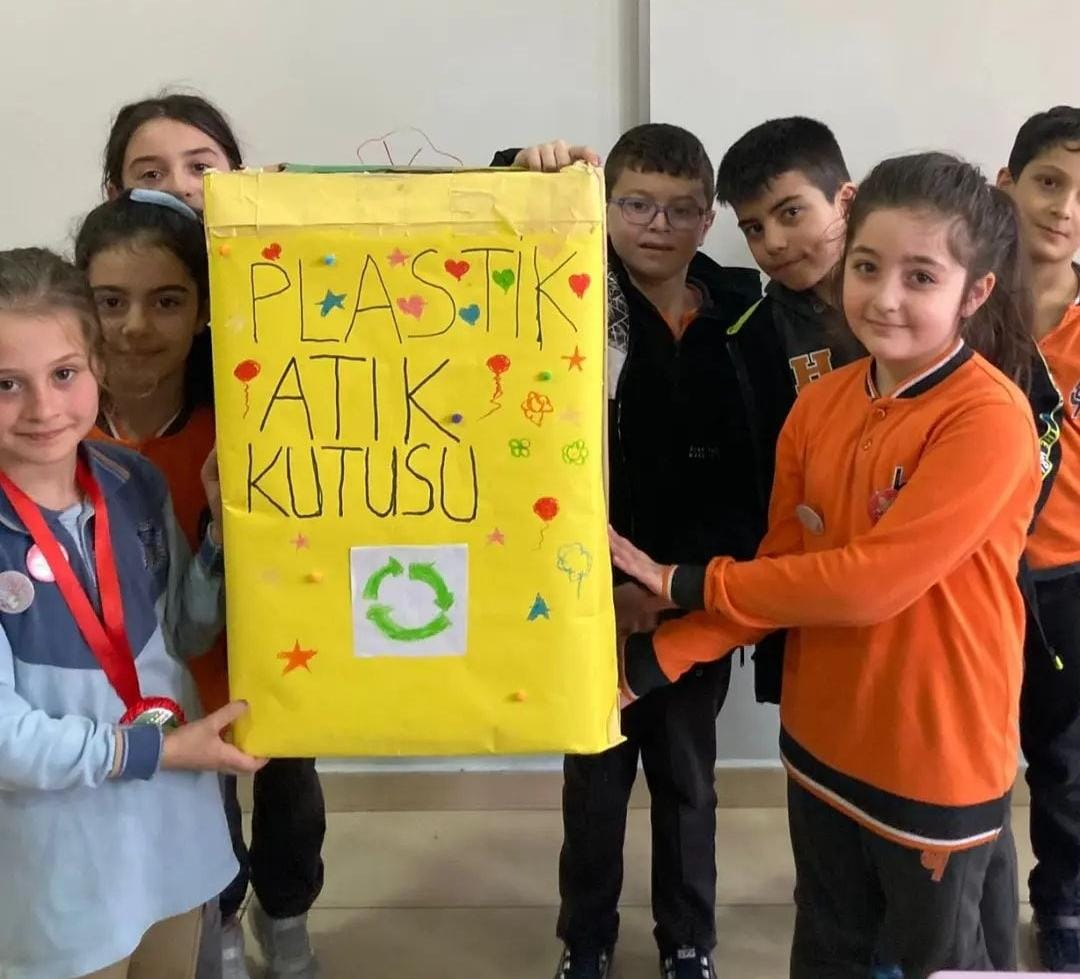 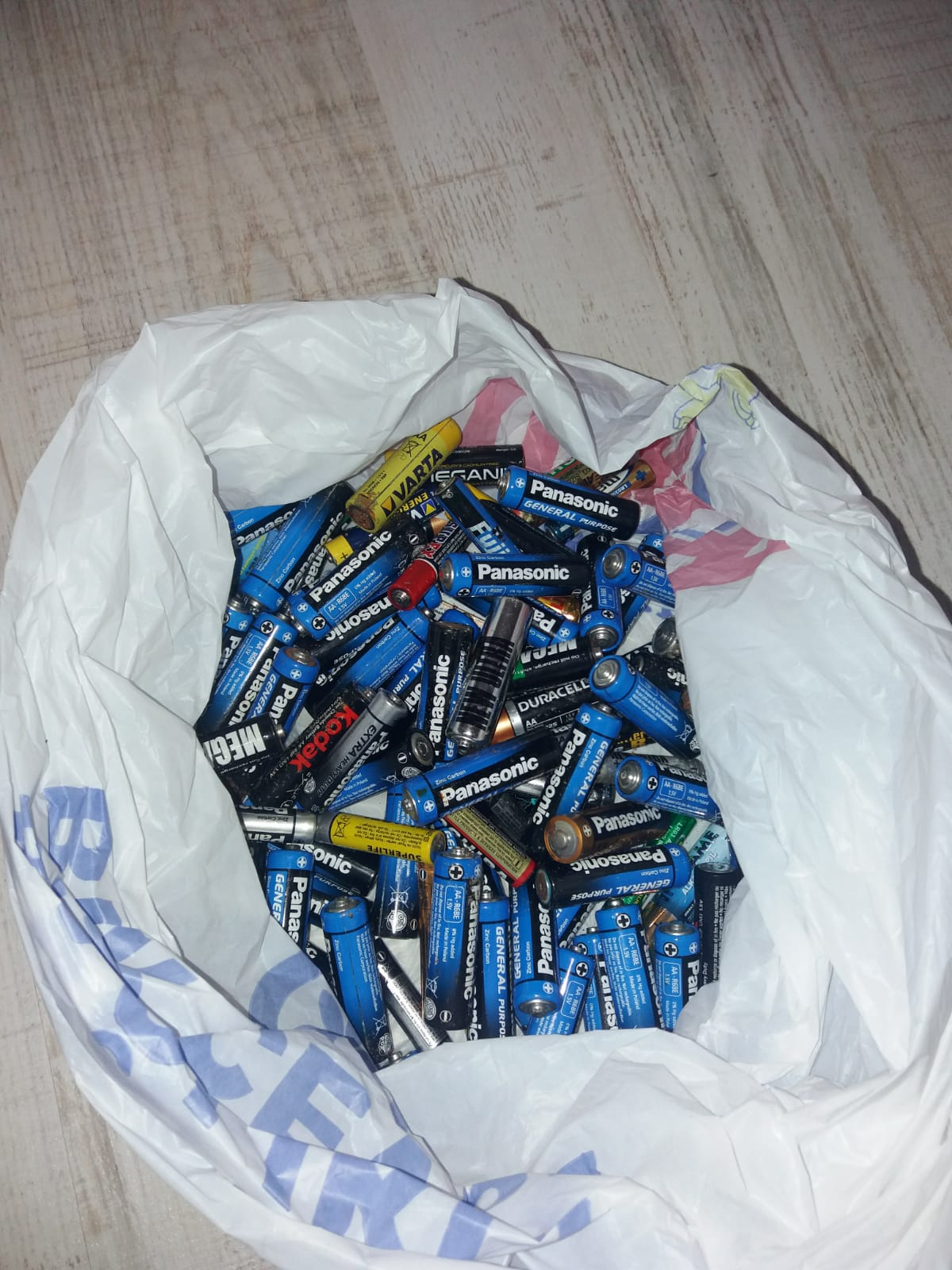 Projemiz Hasan Ali Yücel İlkokulu Kayıt alanında bulunan veliler ve öğrencilerimizin topladığı pil,plastik ve atık kağıtları kapsamaktadır.
Sıfır Atık Projesi
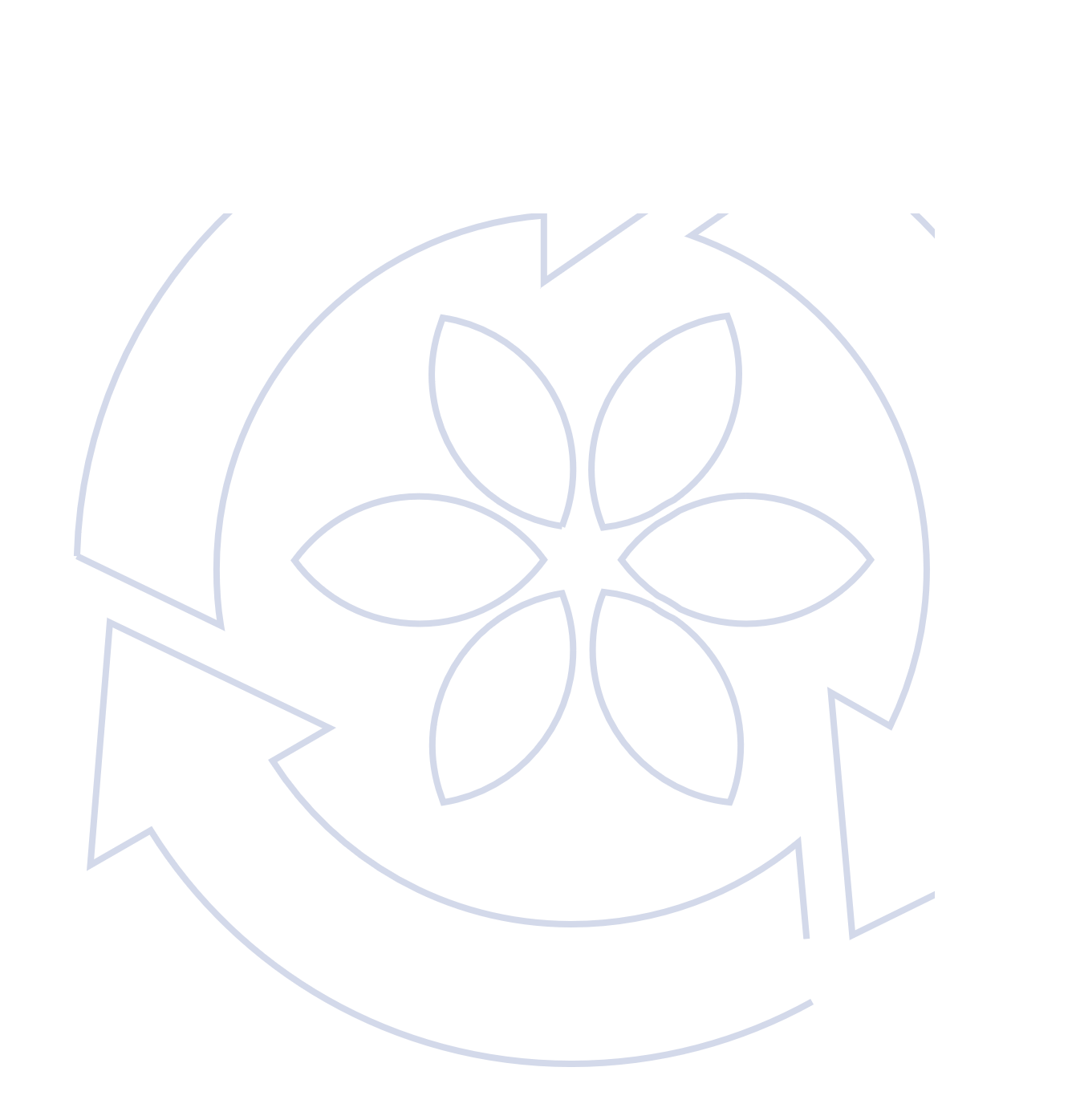 03 | PROJENİN UYGULAMA PLANI
Hasan Ali Yücel İlkokulu Projesi, 3 adımdan oluşmaktadır.
3.ADIM
1.ADIM
2.ADIM
3. Adımla ilgili metinler
 Pillleri Geri Dönüşüme Kazandırma
Kağıtları Geri Dönüşüme Kazandırma
Plastikleri Geri dönüşüme Kazandırma
2. Adımla ilgili metinler
Atık Pil Toplama
Atık Kağıt Toplama
Atık Plastik Toplama
1. Adımla ilgili metinler
Farkındalık Oluşturma
Öğrencileri Bilgilendirme
Velileri Bilgilendirme
Sıfır Atık Projesi
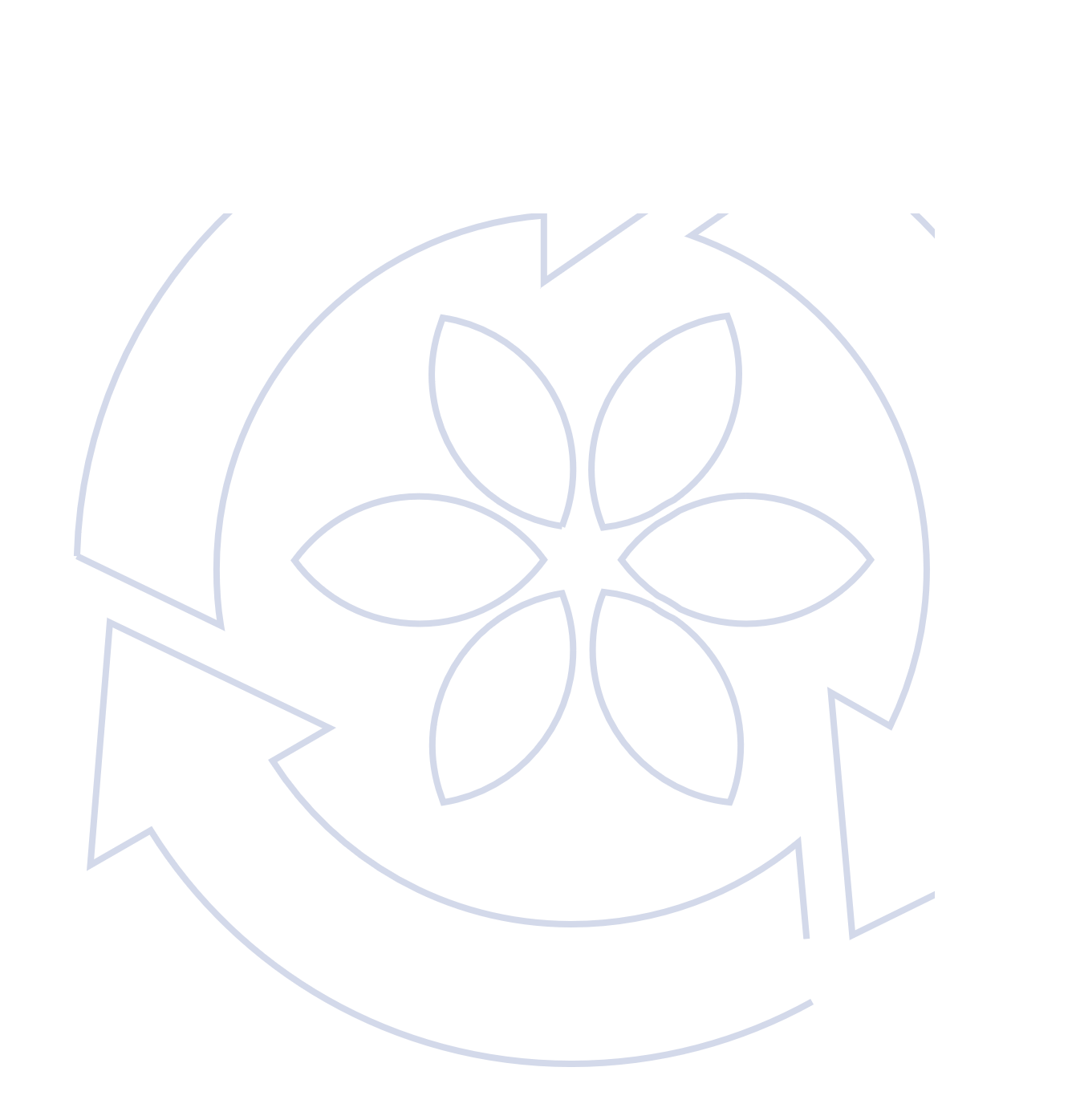 03 | PROJENİN UYGULAMA PLANI
Proje ile ilgili bilgilendirme grafikleri
Sıfır Atık Projesi
03 | PROJENİN UYGULAMA PLANI
03 | PROJENİN UYGULAMA PLANI
Proje ile ilgili bilgilendirme grafikleri
Sıfır Atık Projesi
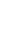 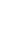 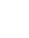 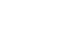 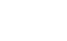 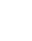 04 | PROJENİN KAZANIMLARI
04 | PROJENİN KAZANIMLARI
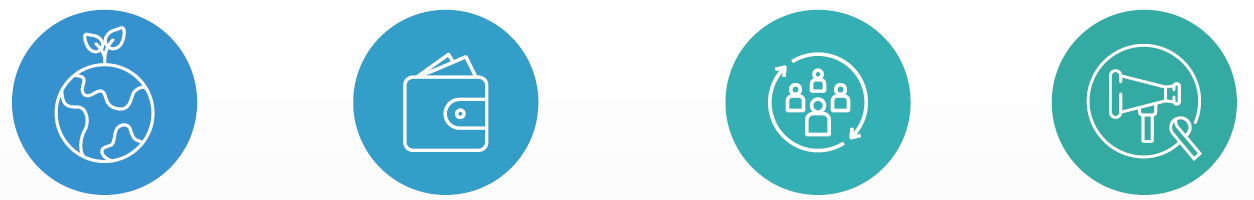 FARKINDALIK
SOSYAL
EKONOMİK
ÇEVRESEL
Geri kazanıma gönderilen  atık miktarı arttırılmıştır.
Bertarafa giden atık miktarı azaltılmıştır.
Atıklar ekonomiye geri  kazandırılmıştır.
Toplanan atıkların yeniden  üretime girmesini sağlanarak  ülkenin kalkınmasına destek  olunmuştur.
Hanelerde sıfır atıklı  yaşam yöntemleri hayata  geçirilmiştir.
Sosyal sorumluluk için  ortaklıklar geliştirilmiştir
“Duyarlı Tüketici” duygusuna  sahip olunmasını sağlanmıştır.
Döngüsel ekonomi çerçevesinde  kaynakta ayrıştırma alışkanlığını  halka kazandırılmıştır.
Sıfır Atık Projesi
T.C. Çevre, Şehircilik ve İklim Değişikliği Bakanlığı
25 Ocak 2023
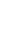 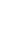 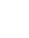 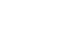 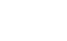 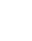 04 | PROJENİN KAZANIMLARI
FOTOĞRAF
SIFIR ATIK PROJESİ İLE 3 YILDA,
Sıfır Atık Projesi
T.C. Çevre, Şehircilik ve İklim Değişikliği Bakanlığı
25 Ocak 2023
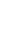 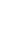 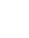 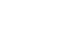 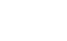 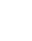 04 | PROJENİN KAZANIMLARI
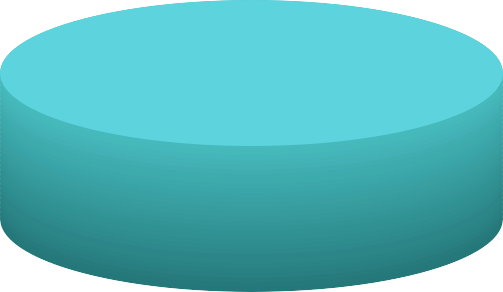 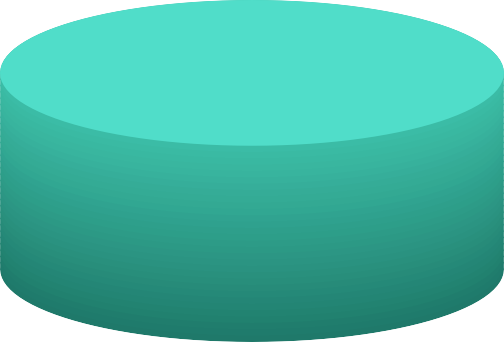 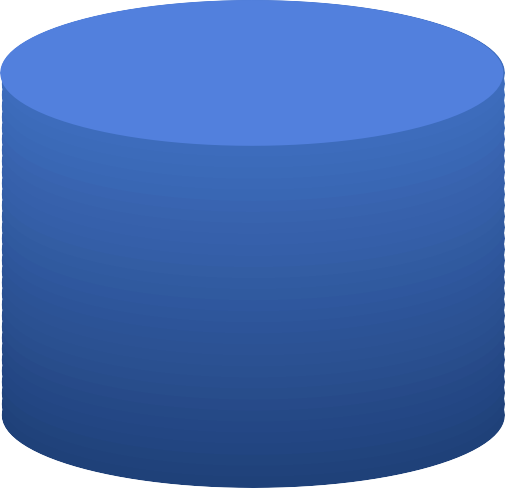 TOPLANAN ATIK MİKTARLARI
ELEKTRONİK
ATIK
%0
BİTKİSEL  ATIK YAĞ
%1
ATIK PİL

%5.8/
KAĞIT-PLASTİK  CAM-METAL
%5
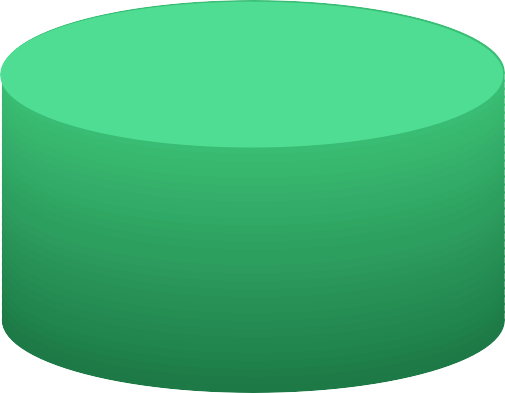 ORANINDA ARTTI
Sıfır Atık Projesi
T.C. Çevre, Şehircilik ve İklim Değişikliği Bakanlığı
25 Ocak 2023
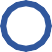 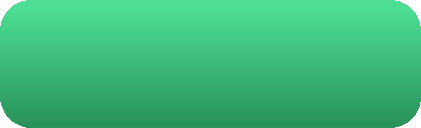 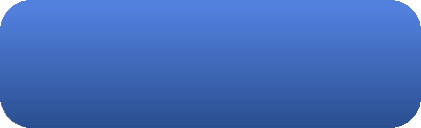 04 | PROJENİN KAZANIMLARI
04 | PROJENİN KAZANIMLARI
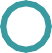 TOPLAM

2022         2023
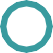 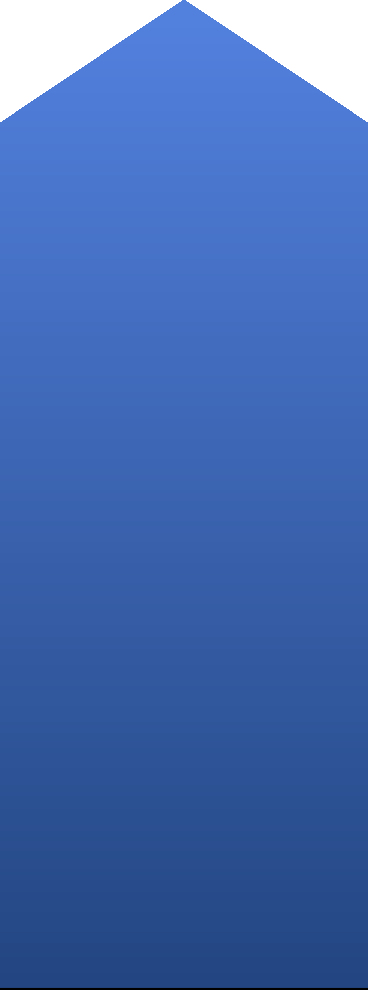 *
Projenin2023 yılında
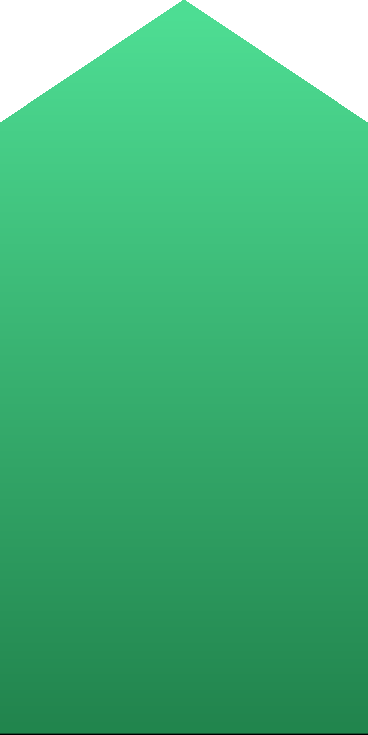 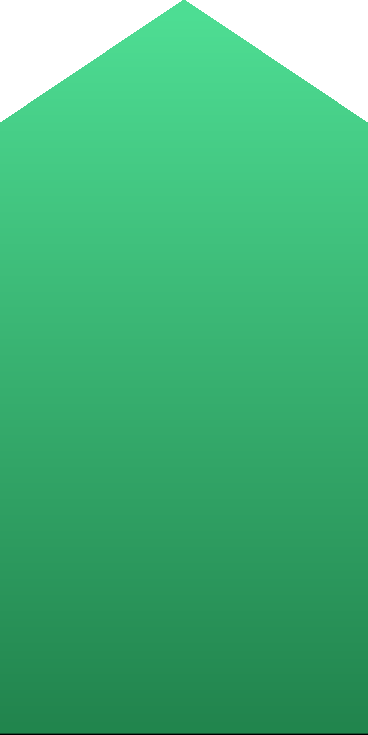 2021
toplama miktarı yaklaşık
%41.6 artmıştır.
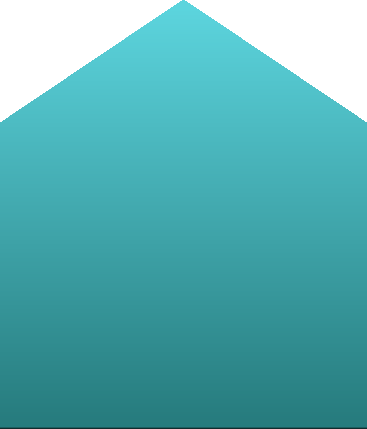 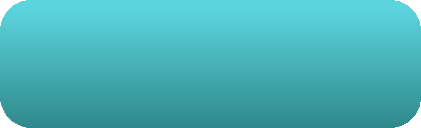 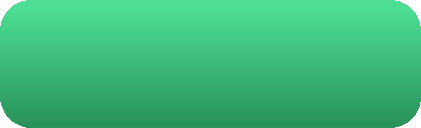 12 TON
38 TON
9 TON
17 TON
*İlk 9 ay
Sıfır Atık Projesi
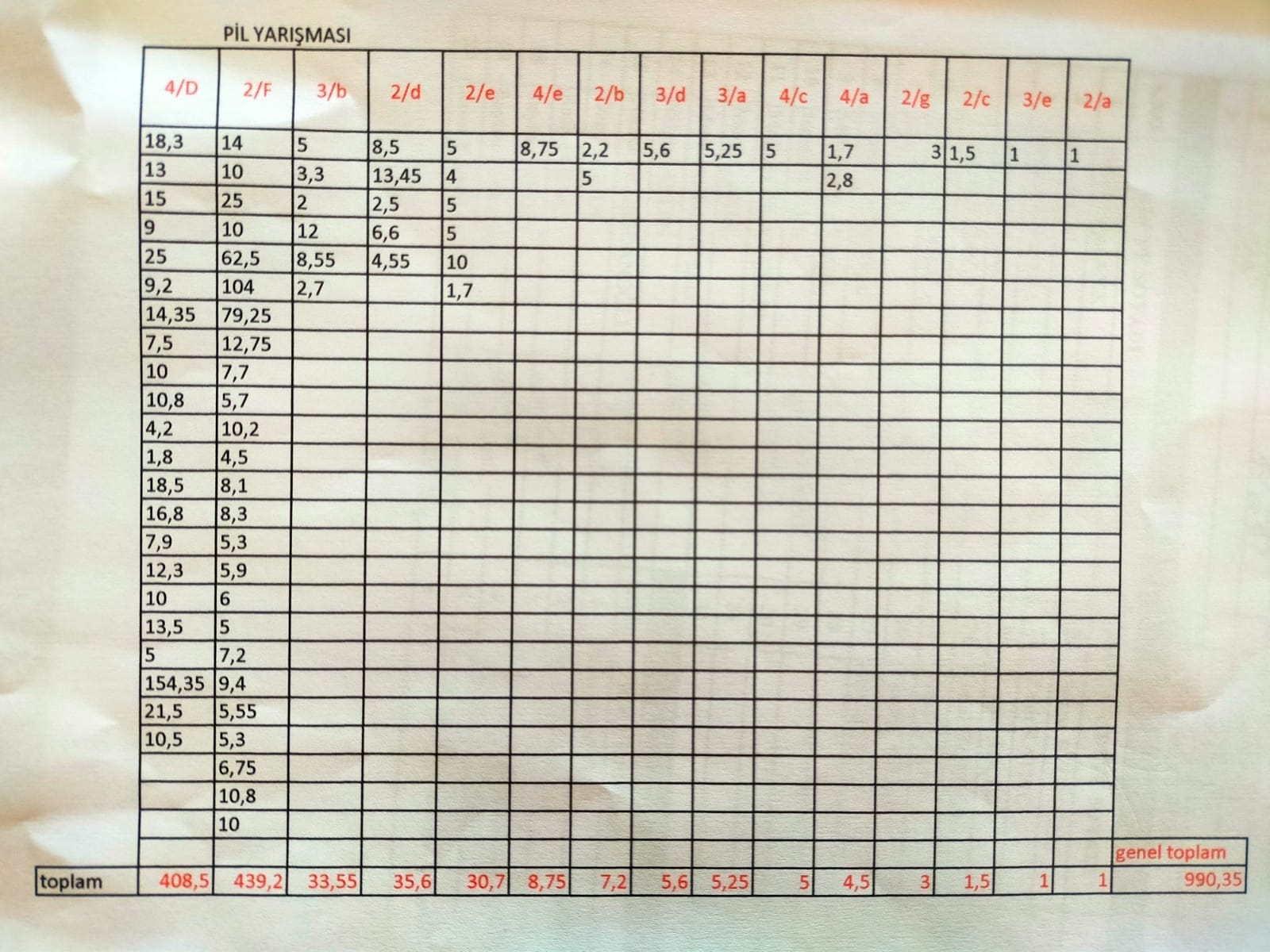 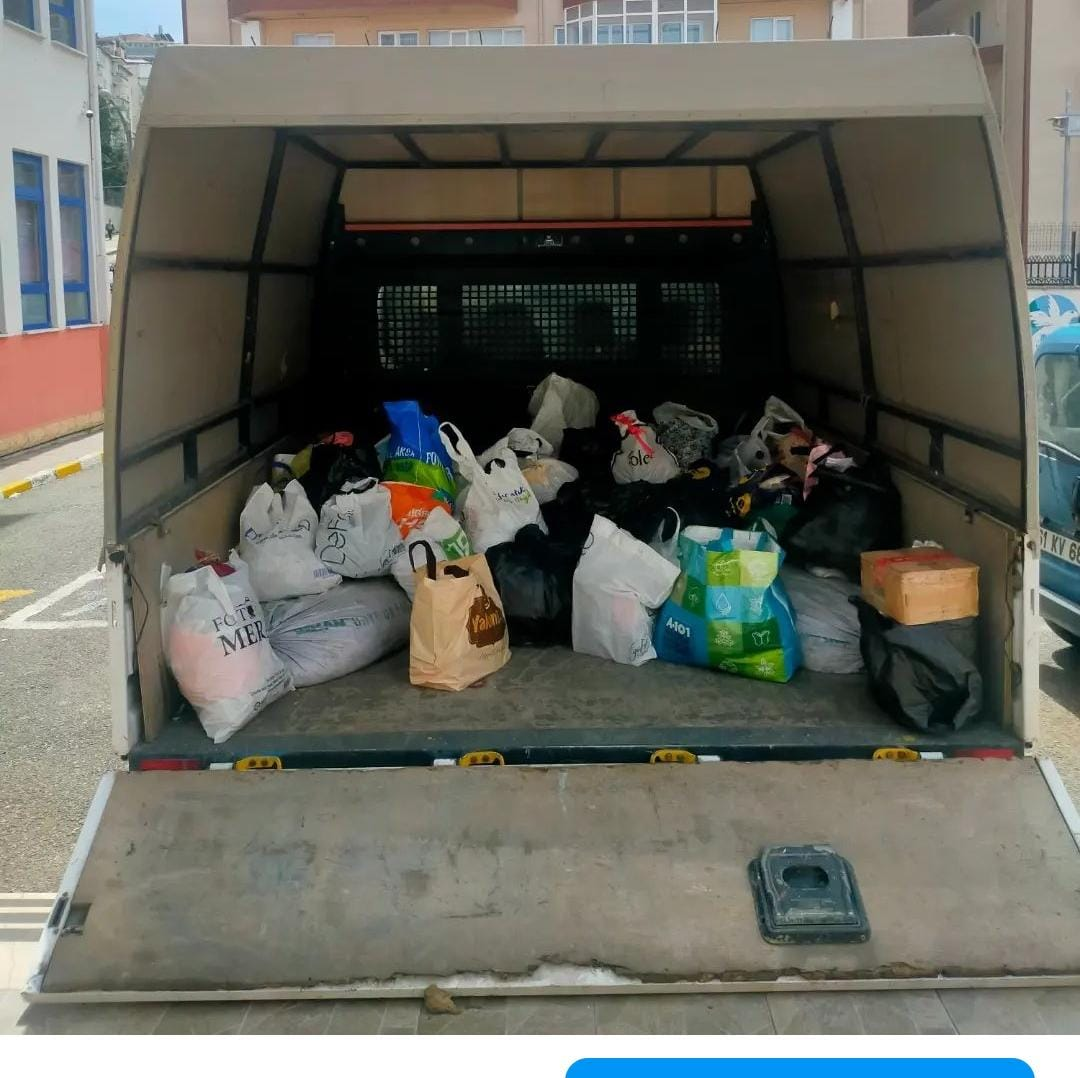 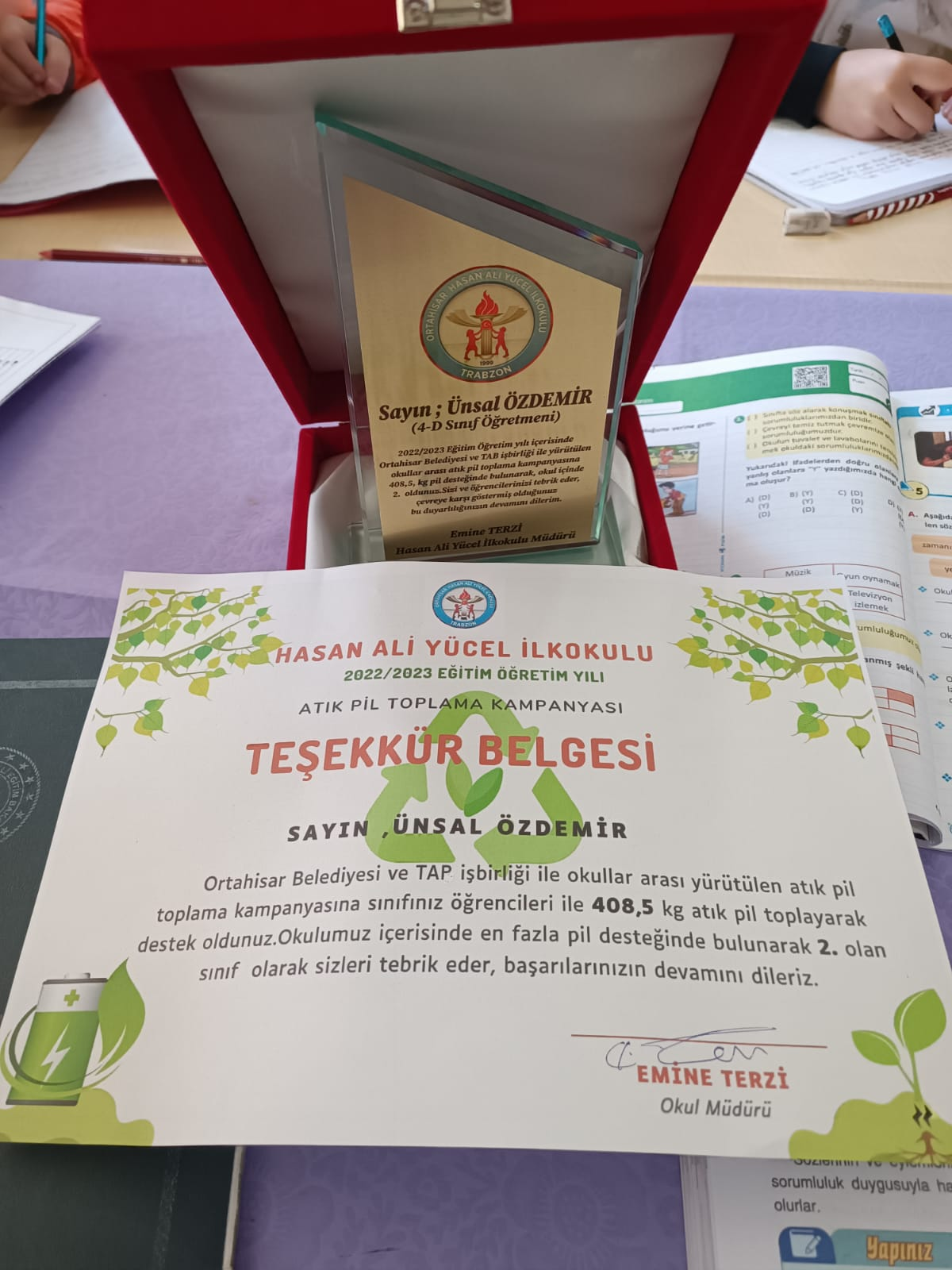 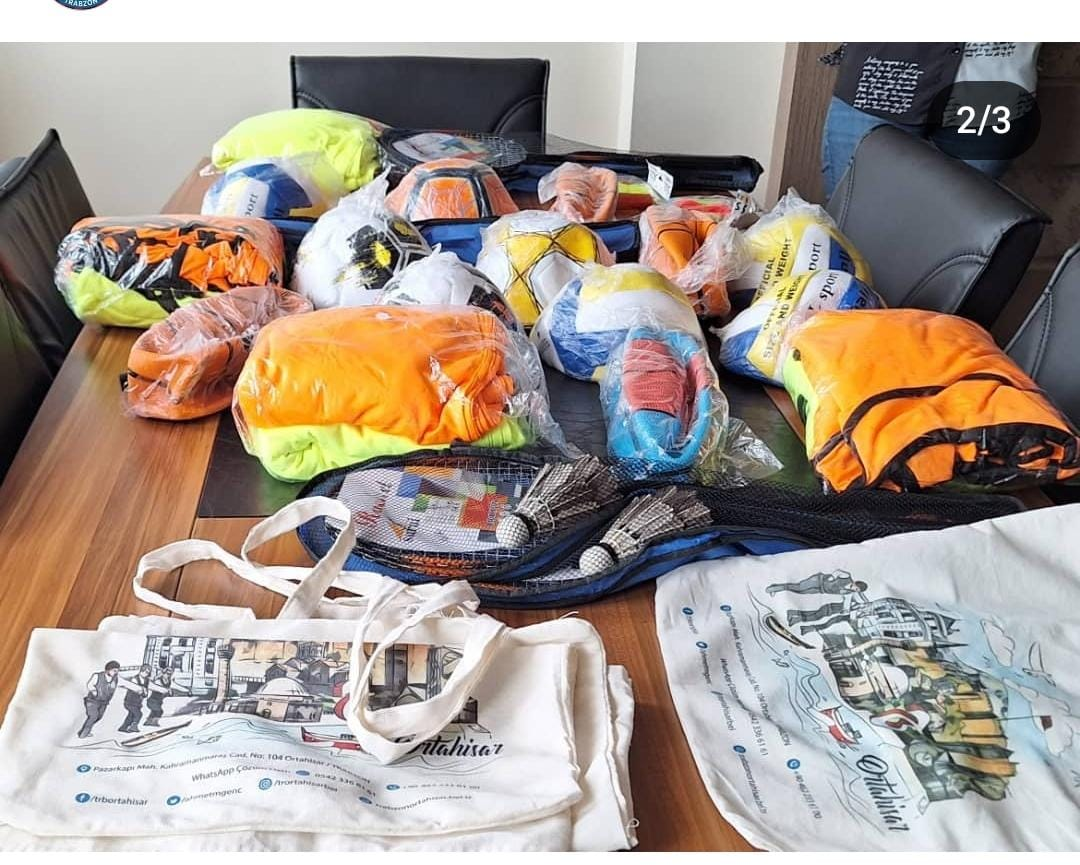 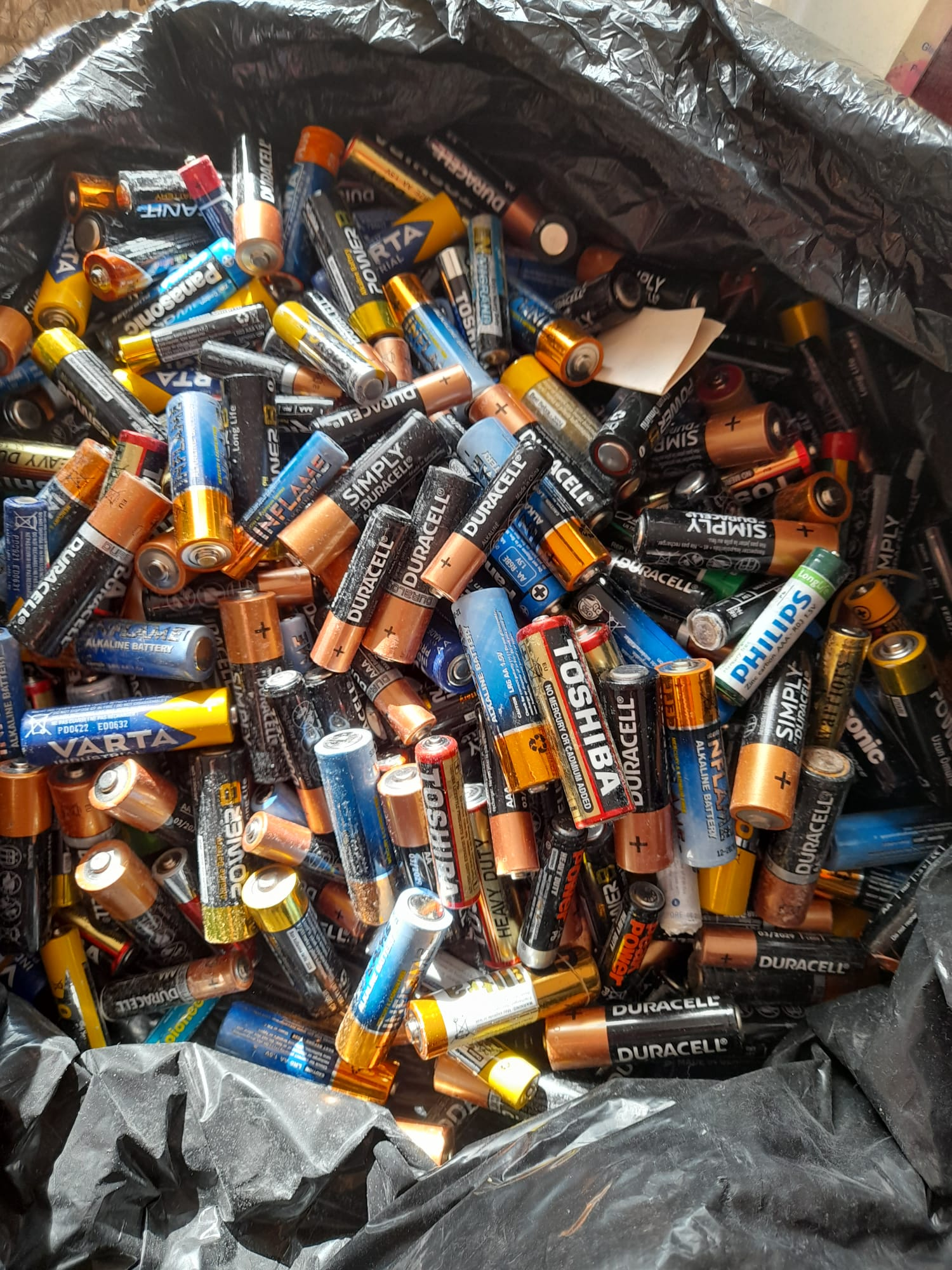 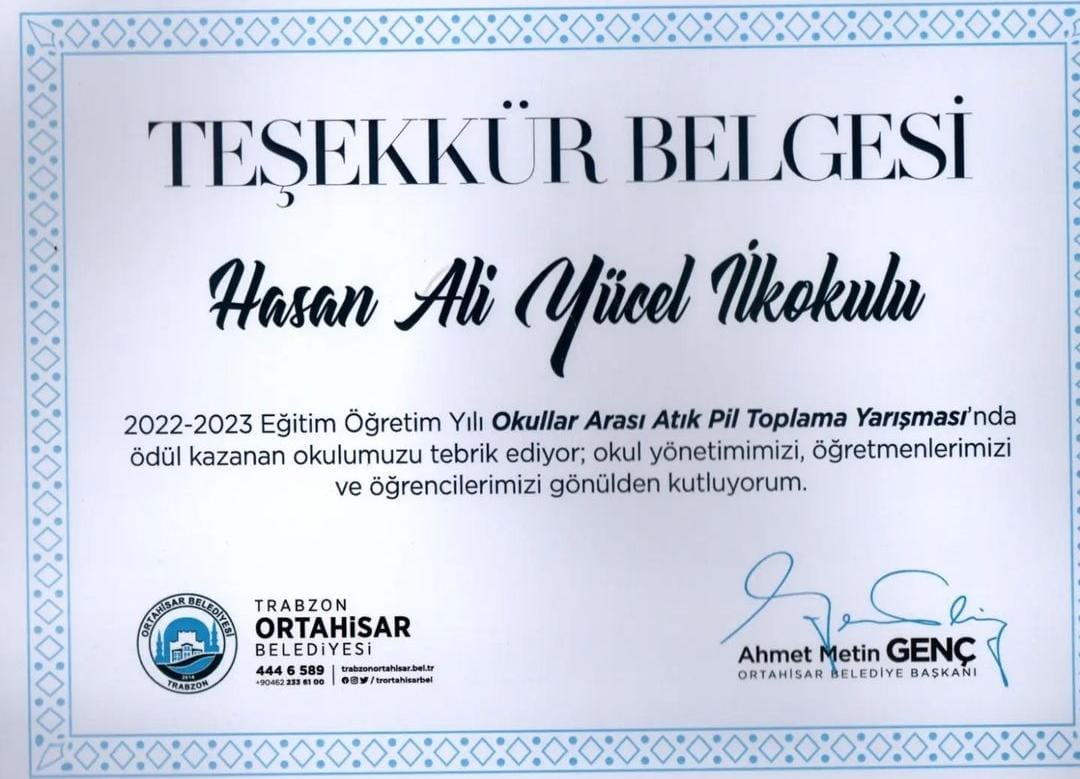 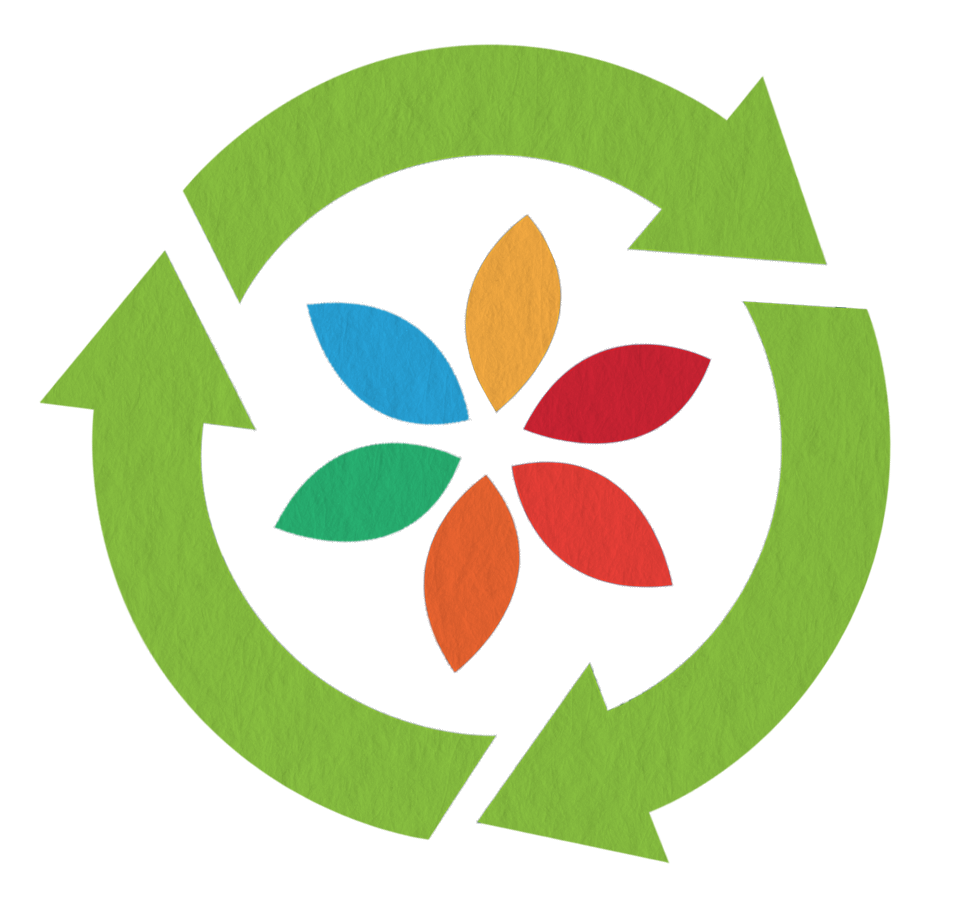 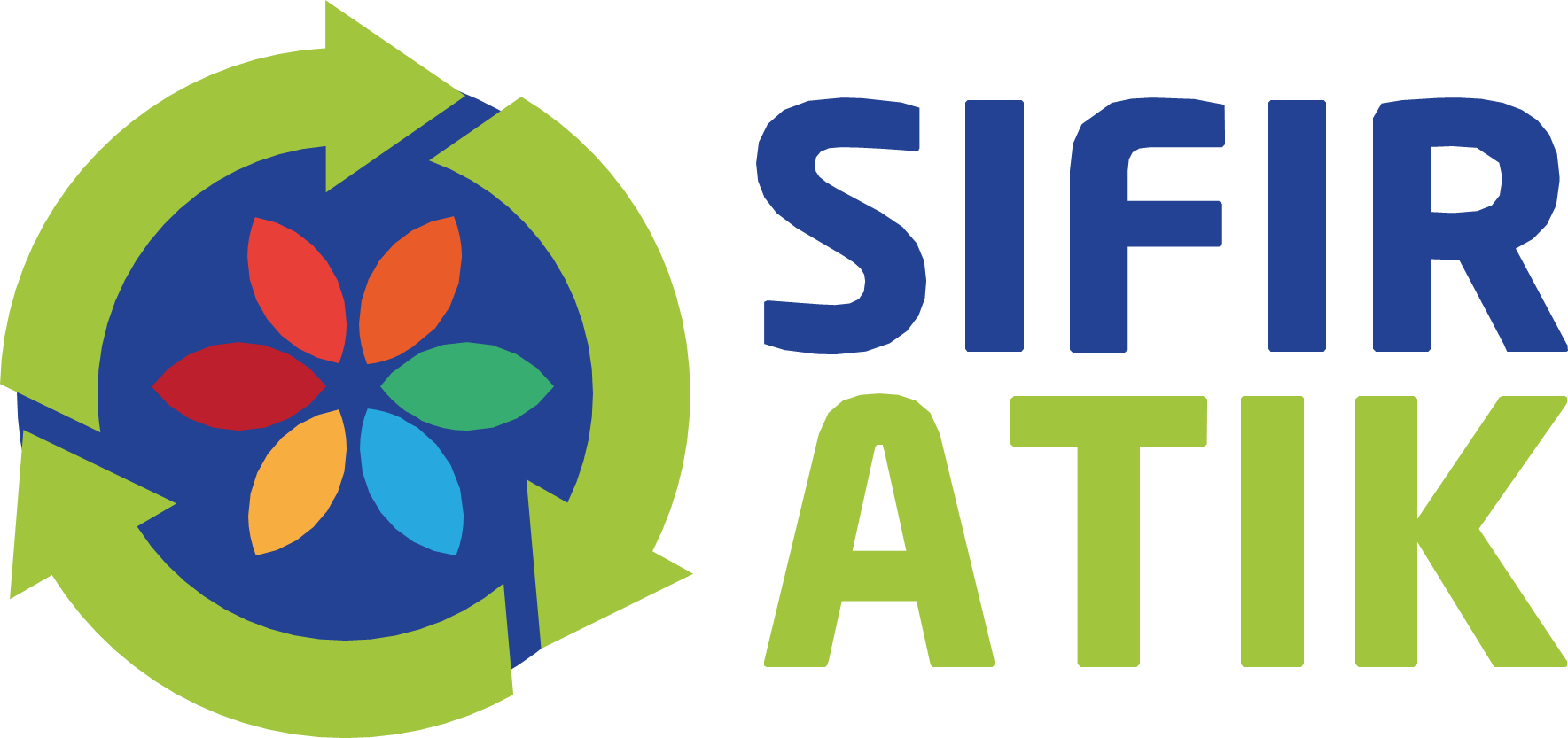 T.C. Çevre, Şehircilik ve İklim Değişikliği Bakanlığı